３年「そろばん小数」１．２＋０．４２．６－０．３
小数の計算
一の位
１．２＋０．４
願いましては
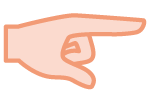 小数の計算
一の位
１．
２
１．２＋０．４
①１．２を入れる
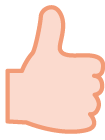 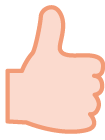 小数の計算
一の位
１．
６
１．２＋０．４
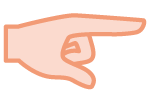 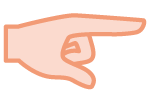 ０．５をたして
０．１を取るから
０．４たすことになる
小数の計算
一の位
２．６－０．３
願いましては
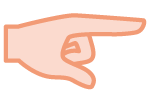 小数の計算
一の位
２．
６
２．６－０．３
①２．６を入れる
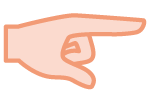 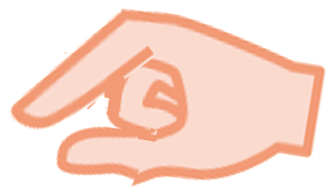 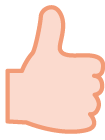 小数の計算
一の位
３
２．
２．６－０．３
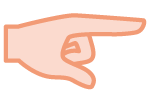 ０．２をたして
０．５を取るから
０．３ひくことになる
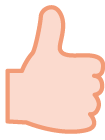